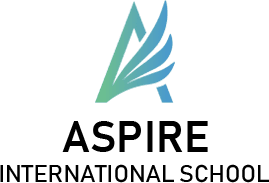 قسم الدراسات العربية
الصف الثانى الإعدادى
الدرس الرابع
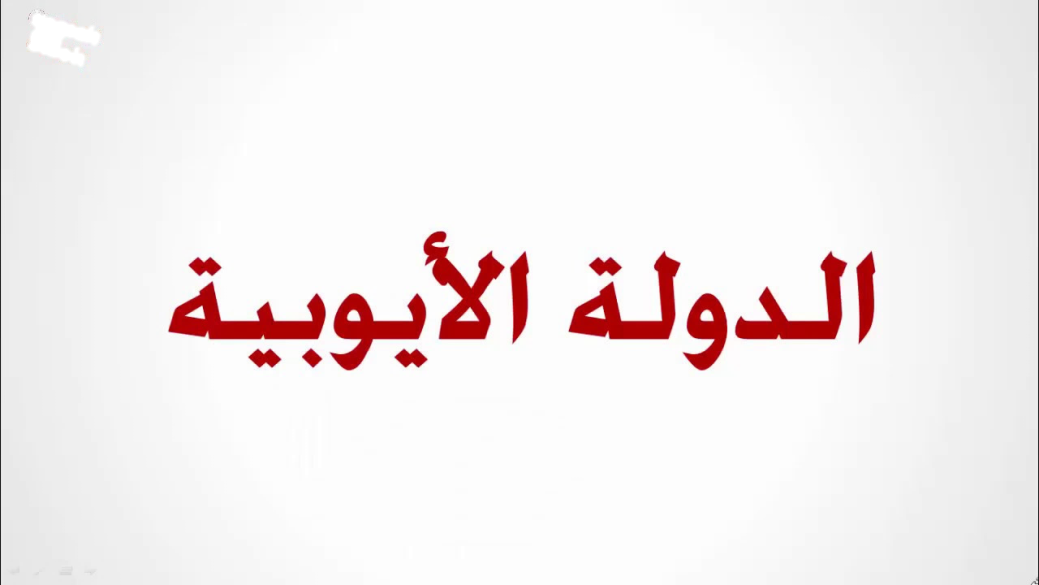 أهداف الدرس
يفسر أسباب قيام الدولة الأيوبية .
يوضح دور عماد الدين زنكى فى الكفاح ضد الصلبيين .
يتتبع دور صلاح الدين الأيوبى فى الجهاد ضد الصلبيين .
يقدر دور بعض القادة فى الدفاع عن العالم الإسلامى من الأخطار الخارجية .
1- من مؤسس الدولة الأيوبية؟ وما أهم أعماله ؟
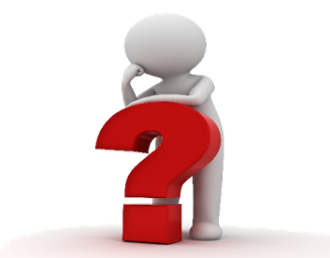 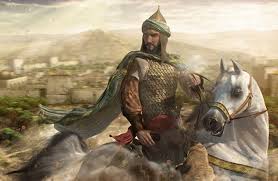 2- الخطر الصليبى على العالم الإسلامى :
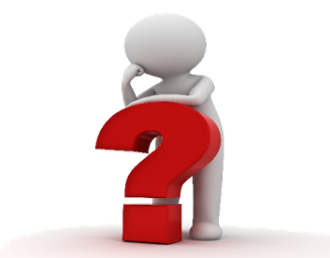 3- لماذا سميت بالحملات الصليبية :
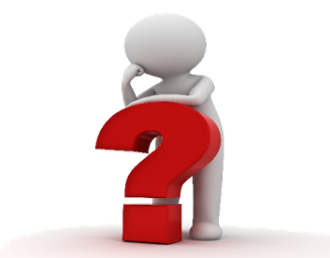 الأمارت الصليبية :
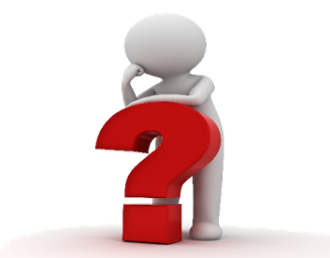 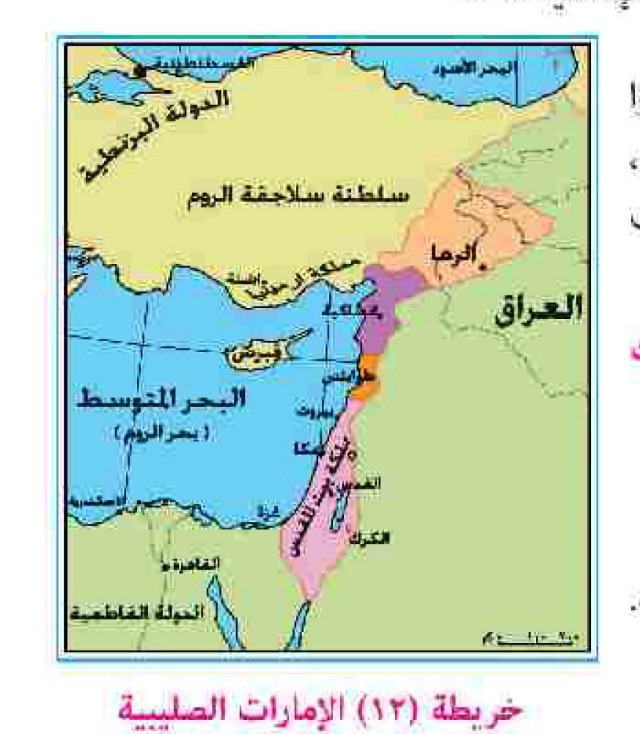 1- إمارة الرها فى شمال العراق .
2- إمارة أنطاكية فى شمال الشام .
3- إمارة طرابلس على شاطىء البحر المتوسط .
4- إمارة بيت المقدس جعلوها مملكة صليبية لأهميتها الدينية .
4- الجهاد الإسلامى ضد الصلبيين :
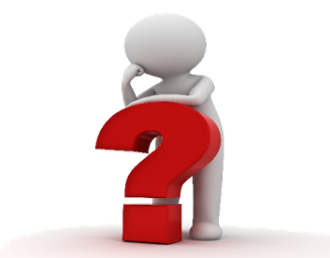 1- أهم أعمال عماد الدين زنكى :
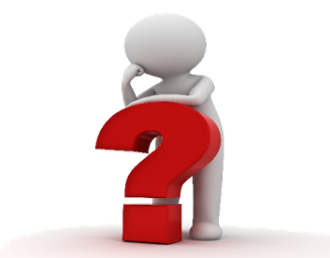 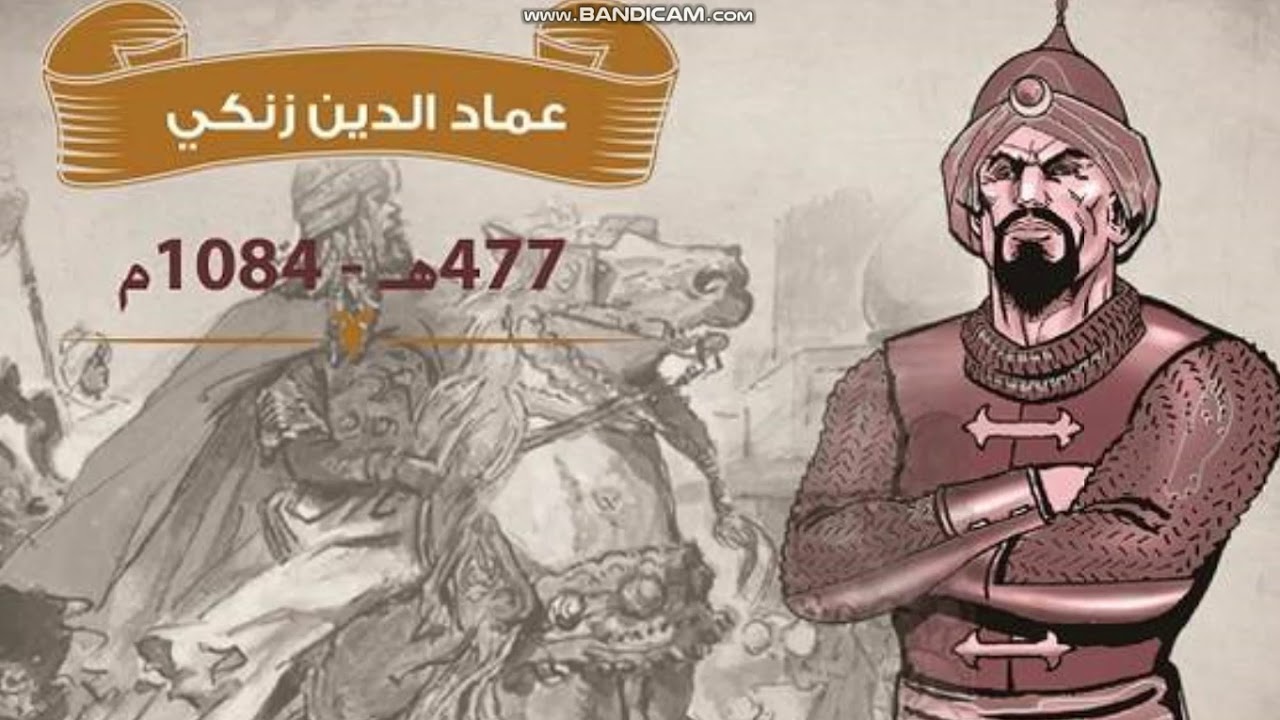 2- أهم أعمال نور الدين محمود :
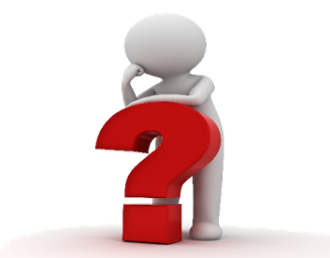 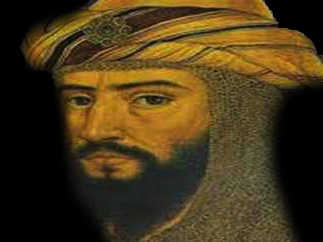 3- أهم أعمال صلاح الدين الأيوبى :
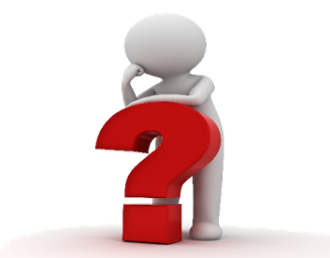 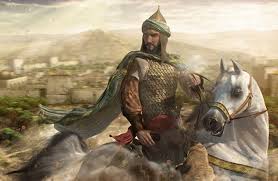 - معركة حطين 583ه – 1187م :
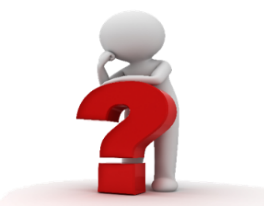 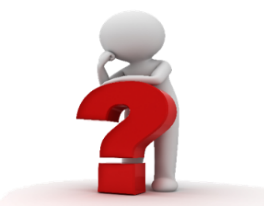 - محاولات الصلبيين لاسترداد بيت المقدس:
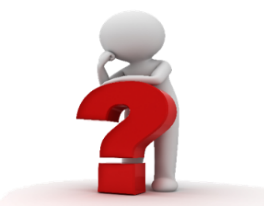 أسبابها :
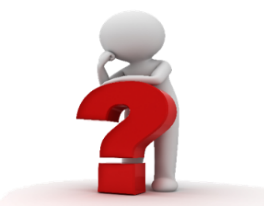 أحداثها :
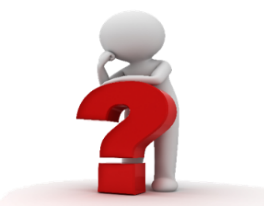 - صلح الرملة :
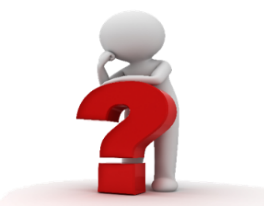 - نصوصه :
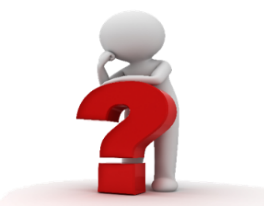 - وفاة صلاح الدين الأيوبى :
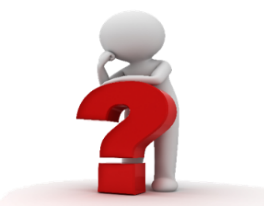 - أشهر خلفاء صلاح الدين :
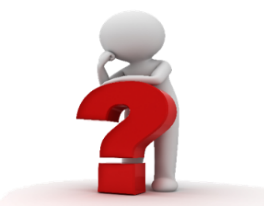 4- نهاية الدولة الأيوبية :
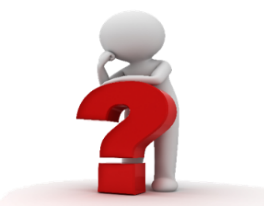